Presentation Title
Speaker Name & Surname
Organization
Click to add title
Click to add text
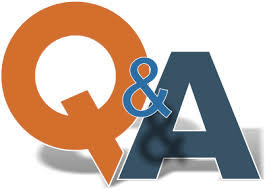 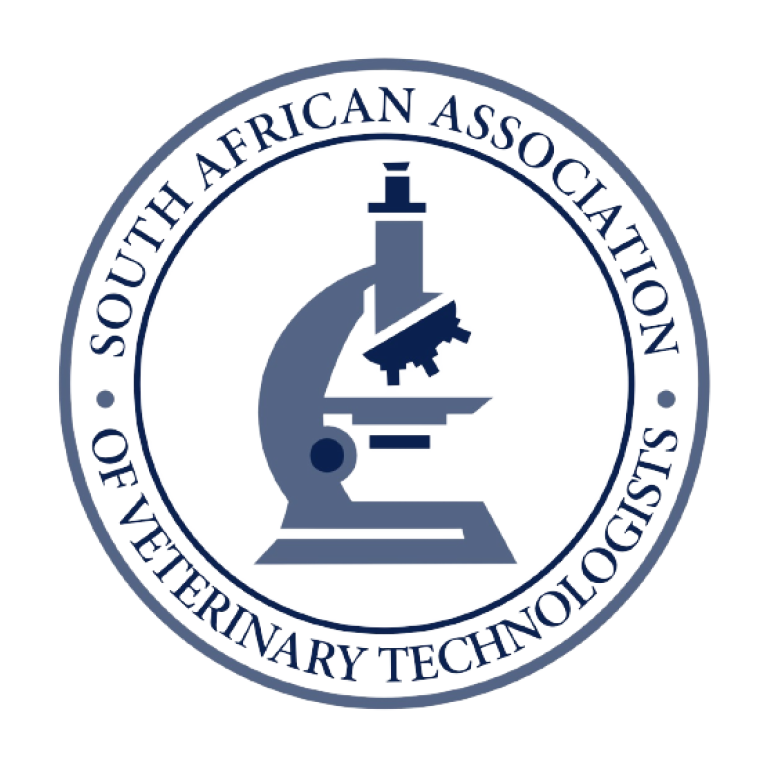 Thank You